সবাইকে শুভেচ্ছা
শায়লা সুলতানা
সহকারী শিক্ষক
লতিফা সিদ্দিকী বালিকা উচ্চ বিদ্যালয়
সীতাকুন্ড, চট্টগ্রাম।
ইমেইলঃ sailasultana.cse@gmail.com
পাঠ পরিচিতি
শ্রেণিঃ একাদশ 
বিষয়ঃ উচ্চতর গণিত 
 অধ্যায়ঃ চতুর্থ
 সময়ঃ 45 মিনিট
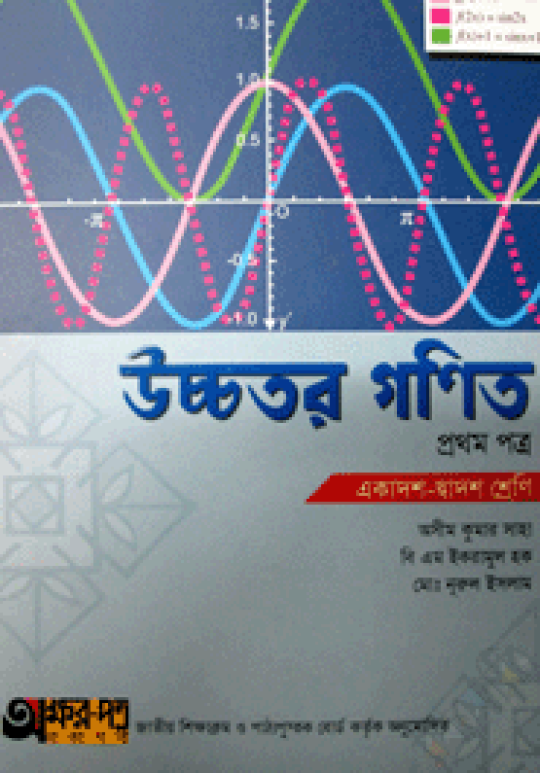 নিচের ছবিগুলি দেখি
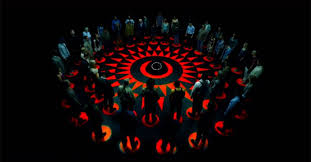 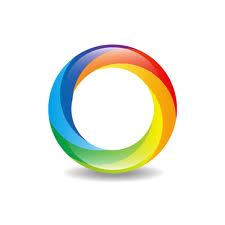 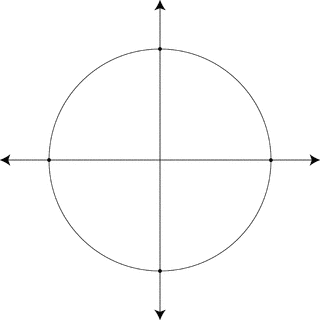 আজকের পাঠের শিরোনামঃ         বৃত্ত (Circle)
শিখনফল
এ পাঠ শেষে শিক্ষার্থীরা ........
বৃত্ত কী তা বলতে পারবে ।
বিভিন্ন প্রকার বৃত্তের সমীকরণ লিখতে পারবে ।
বৃত্তের সমীকরণ থেকে উহার কেন্দ্র ও ব্যাসার্ধ নির্ণয় করতে পারবে ।
সমতল
P(x,y)
নির্দিষ্ট বিন্দু
নির্দিষ্ট দূরত্ব
চলমান বিন্দু
সঞ্চারপথ
বৃত্ত
P(x,y)
সমতলে একটি নির্দিষ্ট বিন্দু হতে নির্দিষ্ট দূরত্বে চলমান বিন্দুর সঞ্চারপথকে বৃত্ত বলে
নির্দিষ্ট বিন্দুটিকে কেন্দ্র (Centre) বলে
নির্দিষ্ট  দূরত্বকে ব্যাসার্ধ (Radius)বলে
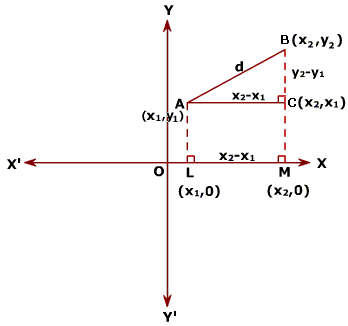 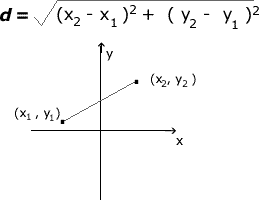 Y
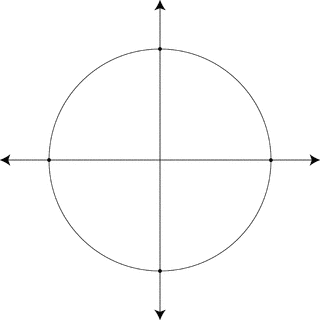 P(x,y)
r
y
x
O(0,0)
X
Y′
x2 + y2  = r2
কেন্দ্রঃ (০,০) এবং ব্যাসার্ধ  ‘r’হলে বৃত্তের সমীকরণ হবেঃ
কেন্দ্র (h,k) এবং ব্যাসার্ধ  ‘r’হলে বৃত্তের সমীকরণ হবেঃ
Y′
P(x,y)
r
(x-h)2 + (y-k)2  = r2
.
C(h,k)
X
X′
O(0,0)
Y′
ব্যাসের প্রান্তবিন্দু (x1, y1) ও (x2, y2) হলে বৃত্তের সমীকরণ হবেঃ
P(x, y)
B(x2, y2)
A(x1, y1)
(x – x1)(x – x2) + (y – y1)(y – y2) = 0
বৃত্তের সাধারণ সমীকরণ
x2 + y2 + 2gx + 2fy + c = 0
(-g,-h )
বৃত্তটির কেন্দ্রের স্থানাংকঃ (-g,-h )
বৃত্তটির ব্যাসার্ধ =
বৃত্তের সাধারণ সমীকরণ
6
8
16
x2 + y2 + 2gx + 2fy + c = 0
2f
c
2g
(-3,-4 )
বৃত্তটির কেন্দ্রের স্থানাংকঃ (-3,-4 )
বৃত্তটির ব্যাসার্ধ 3
দলীয় কাজ
বৃত্তের সমীকরণ থেকে বৃত্তের কেন্দ্র ও ব্যাসার্ধ নির্ণয় কর ।
1.
2.
উত্তর বলি
১.(0,1) কেন্দ্র এবং 3ব্যাসার্ধ বিশিষ্ট বৃত্তের সমীকরণ কি হবে ?
উত্তরঃ x2 + (y-1)2  = 9
উত্তরঃ   0
২.  x2 + y2  = 0 বৃত্তের ব্যাসার্ধ কত?
৩. x2 + (y-3)2  = 100 বৃত্তের কেন্দ্রের স্থানাংক কত ?
উত্তরঃ   (0,3)
বাড়ির কাজ
নিচের চিত্রে প্রদর্শিত বৃত্তগুলির সমীকরণ নির্ণয় কর
P(3,4)
A(2,4)
5
. 
C(3,3)
.  C
O(0,0)
B(-1,1)
চিত্র - ১
চিত্র - ২
চিত্র - ৩
সবাইকে ধন্যবাদ